What’s wrong?
Something is seriously wrong with the world.
lying
Greed
Gun violence
stealing
abortion
Disease
Suffering
War
Terrorism
jealousy
cheating
This is not the way God made the world
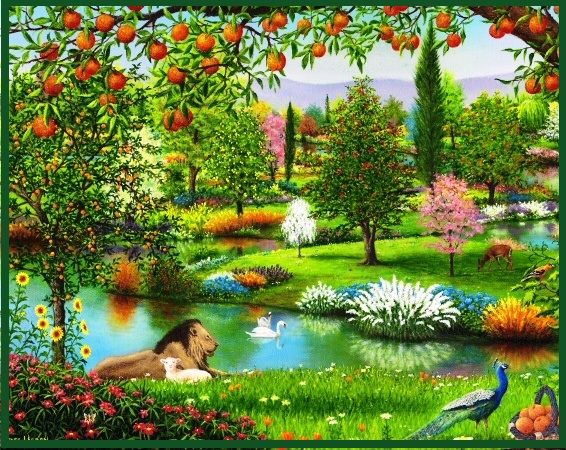 God created the world good, and there were no problems
Then the first man and woman 		 		    	decided to disobey God
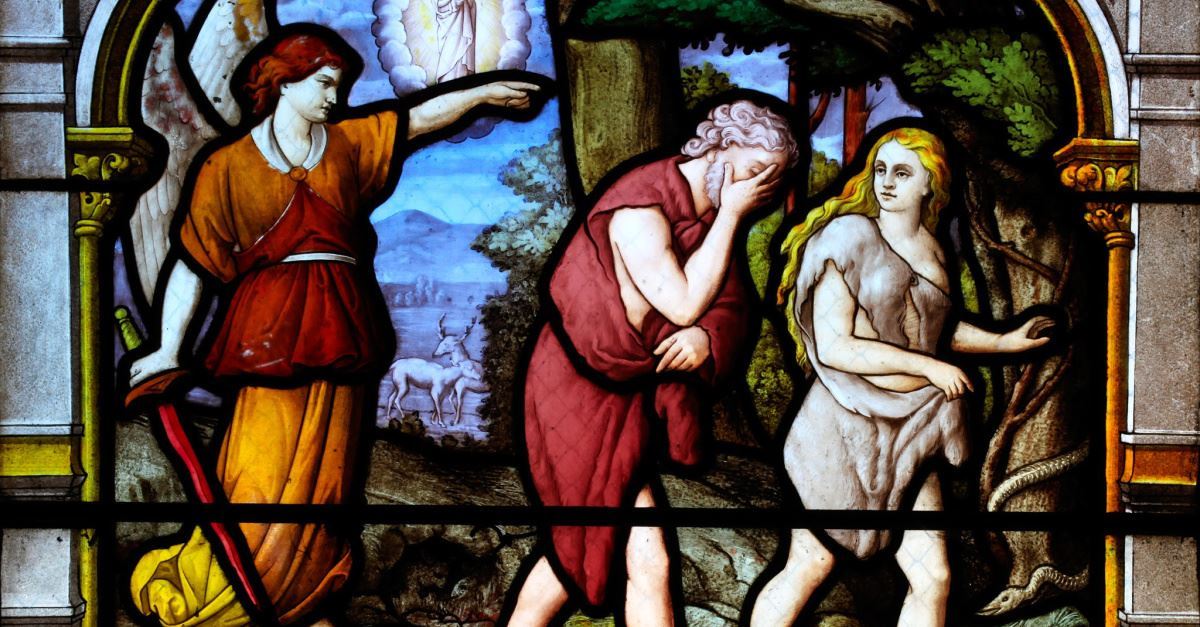 As a result, everything began to go sour
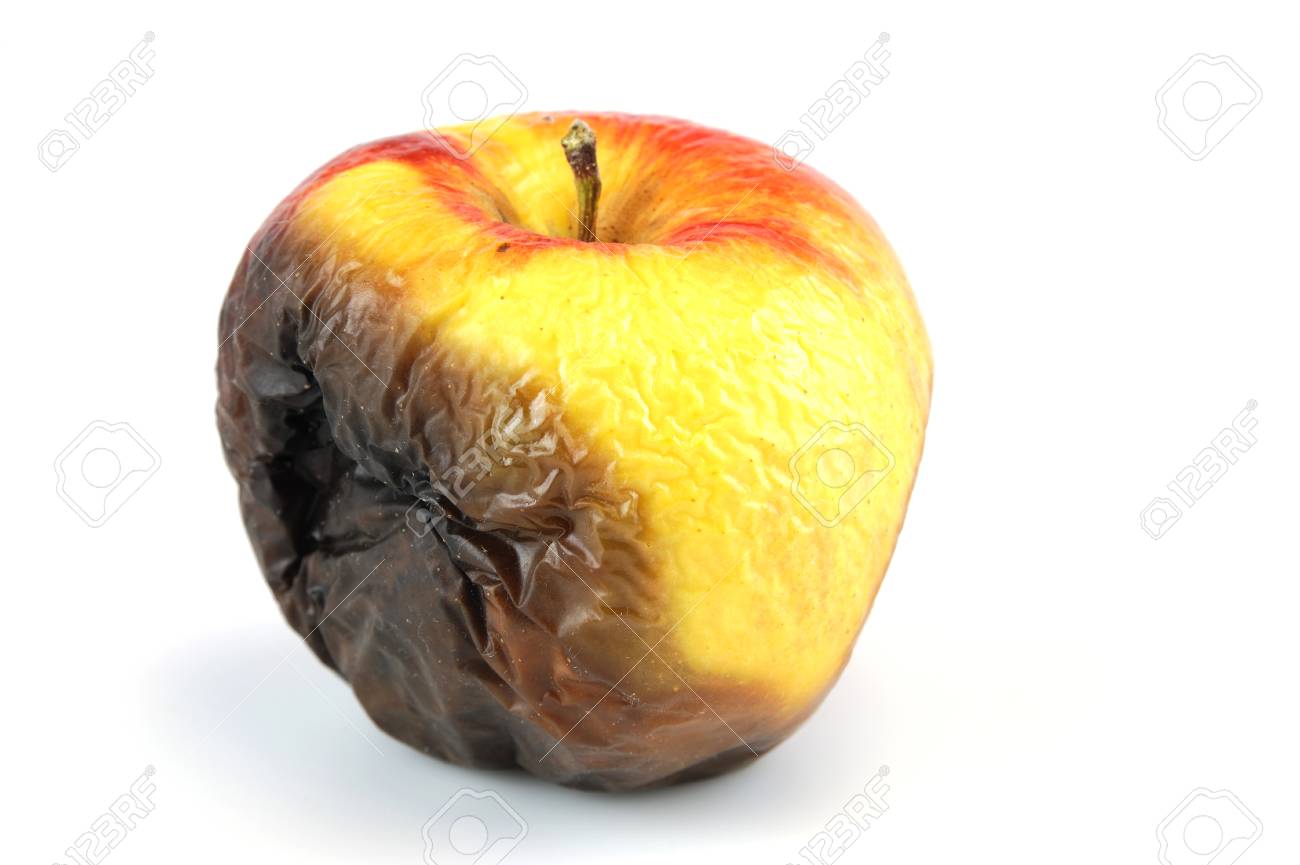 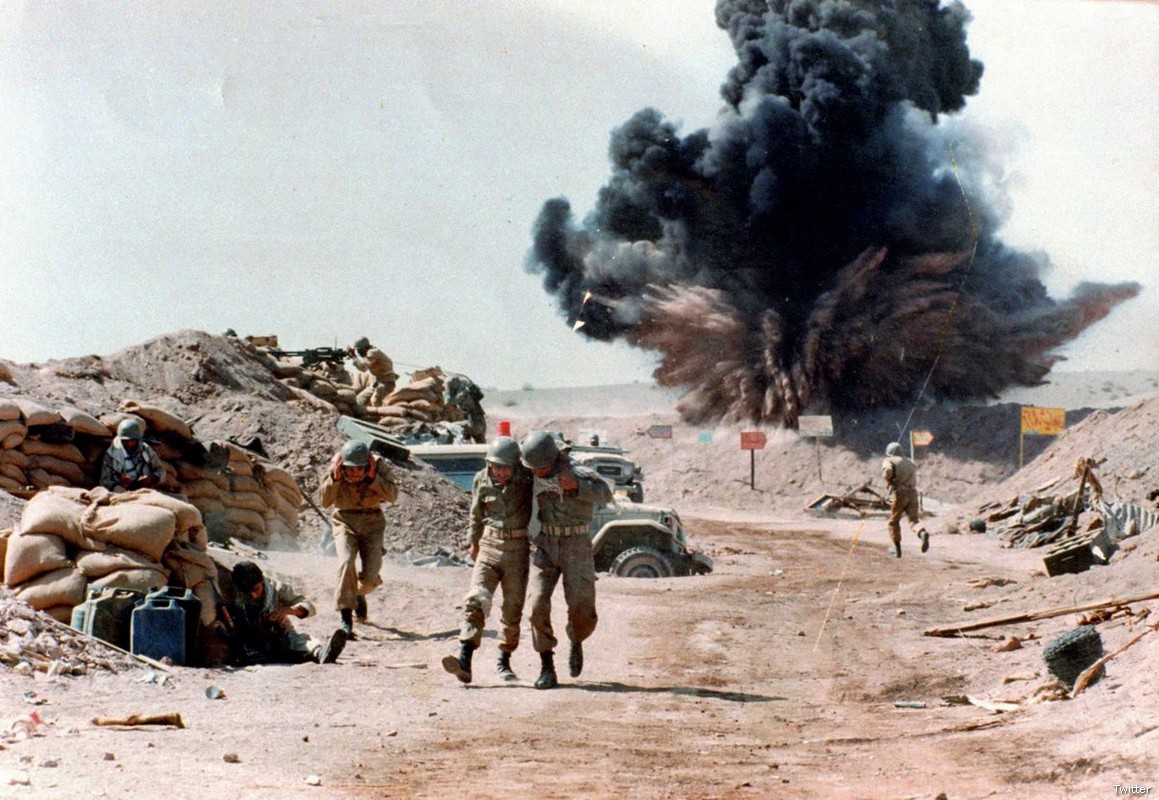 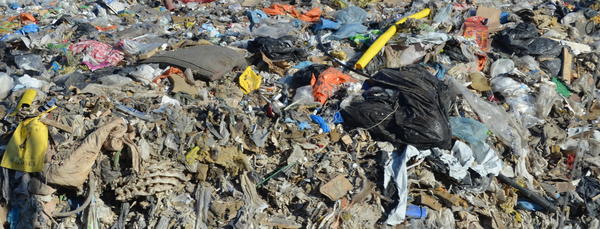 We have a BIG problem!
A big problem needs a big solution.

God has the solution
God loves you and has a wonderful plan for your life.
Love God and neighbor
High school, college, 
	career, service, family, 
	a future
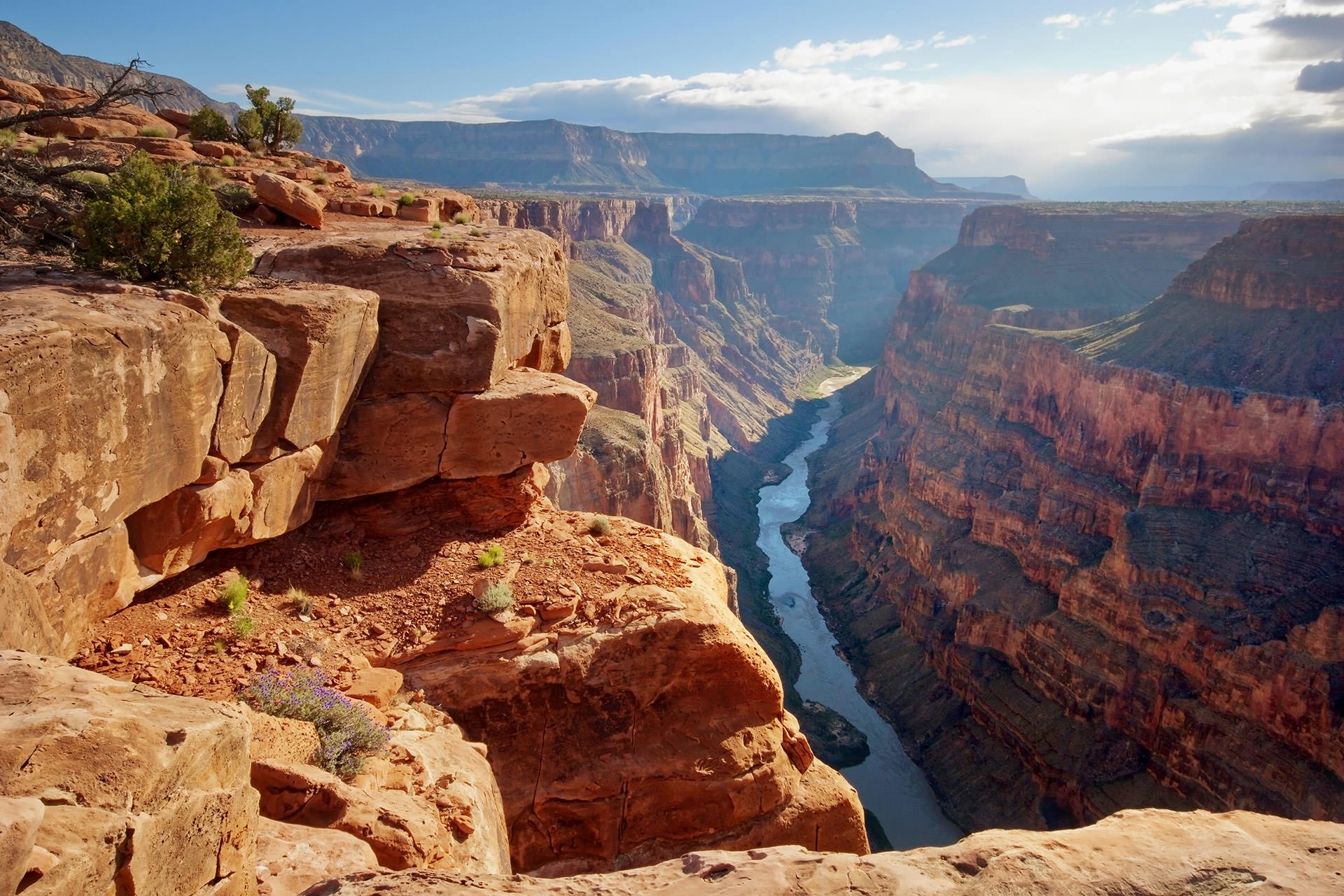 We have been separated from God 		and His plan through our sin
We cannot cross the gap by ourselves
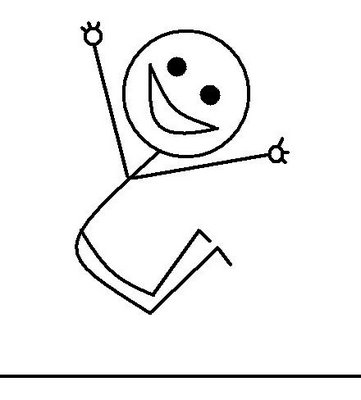 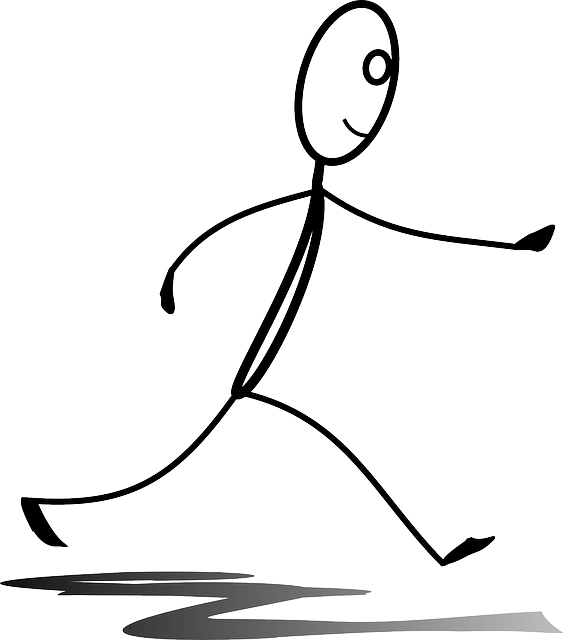 Humanity on our own
Reunited with God
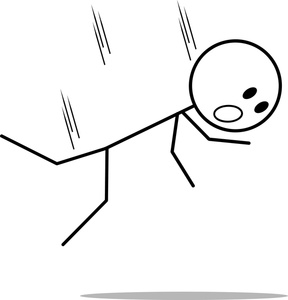 In order to cross the bridge to God, 
	we must accept Jesus as our Lord and Savior 

As Lord: let Jesus be in charge, and do whatever he says.

As Savior: accept his gifts of forgiveness and salvation with gratitude